Corso di 
Grammatica Latina 
(a.a. 2019-2020)

Parte II:  Lezione 13



		                         
                             
                                                                                                              Docente:   Luciana Furbetta 
                                                                                                                                          (lfurbetta@units.it)
⁂
La lingua 
Poetica
⁂    Il poema didascalico   ⁂
 I
 ⁂
La poesia didascalica
Testo letterario           attitudine a diventare maestro di scienza e cultura

No distinzione tra estetica e scienza o tra estetica e qualsiasi altra funzione di trasmissione del sapere o persuasione

Testi        funzione di maestri universali non solo in campo letterario ma in qualsiasi branca del sapere scientifico
Assenza di confini tra scienza e letteratura 
                                                  
                                                            poema orientato a un intento didascalico                                              (audio)
                                                            connubio tra forma poetica e messaggio scientifico
Testo     2  funzioni:
                                   estetica (poesia)
                                   didascalica        dipende dal contenuto e dalla sua fruibilità 

   estetica               vitalità del messaggio
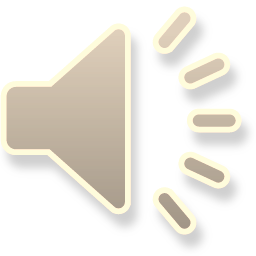 Poesia didascalica        prodotto dell’ellenismo

                                                                          Poeta doctus       scienziato

    riduzione a repertori raffinati secondo i clichés alessandrini  (es. in ambito latino: Ennio)

Lucrezio recide il legame e innova             argomento filosofico

                 
                 riappropriazione della funzione originaria del testo didascalico
  
                                                    
                                                    farsi portatore di un messaggio
                                                    svolgere una funzione di propaganda
                                                    destinatario     pubblico dotto più ampio
LucrezioDe rerum natura, I, 1-158
*
Testo
*
Contesto
*
Analisi del testo
*
Il contenuto dei sei libri del De Rerum natura

 Libro I: inno a Venere, introduzione generale e confutazione delle dottrine avversarie

 Libro II: illustrazione della teoria del clinamen

 Libro III: la composizione del corpo e dell’anima costituiti da atomi

 Libro IV: illustrazione del processo di conoscenza e teoria dei simulacra

 Libro V: processo di formazione del mondo e affermarsi della civiltà e dei regni

 Libro VI: spiegazione razionale dei principali fenomeni fisici (fulmini, terremoti, vulcani)
De rerum natura: il Libro I 

- Funzione introduttiva + fondamento dottrinale e metodologico dell’intero poema

- Premesse che conducono il lettore a una rassicurazione di fondo, cf. vv. 1115-1117:

Namque alid ex alio clarescet nec tibi caeca
nox iter eripiet quin ultima naturai
pervideas: ita res accendent lumina rebus.

- Il destinatario: Memmio (vv. 50-61)

Inno a Venere: (inno alla divinità e teologia epicurea: quale rapporto?)
    Tributo alla tradizione letteraria, captatio benevolentiae, legame con la gens Memmia e culto della Venus Physica
    Interpretazioni allegoriche della figura di Venere e di quella di Marte
    Sospetta interpolazione (coerenza o meno dell’inno a Venere con i versi teologici)
    Venere e il lepos (riflessione poetica: il ruolo della poesia che ‘avvince’ i lettori)

Elogio di Epicuro: v. 79 nos exaequat victoria caelo (Epicuro e i claustra naturae; la scalata oltre i moenia mundi e la vittoria sulla religio; Giganti e conoscenza: il De rerum natura come un’ ‘Odissea intellettuale’ - Lucrezio e il viaggio verso la verità contro gli errores)